All About Me
Harmful Substances
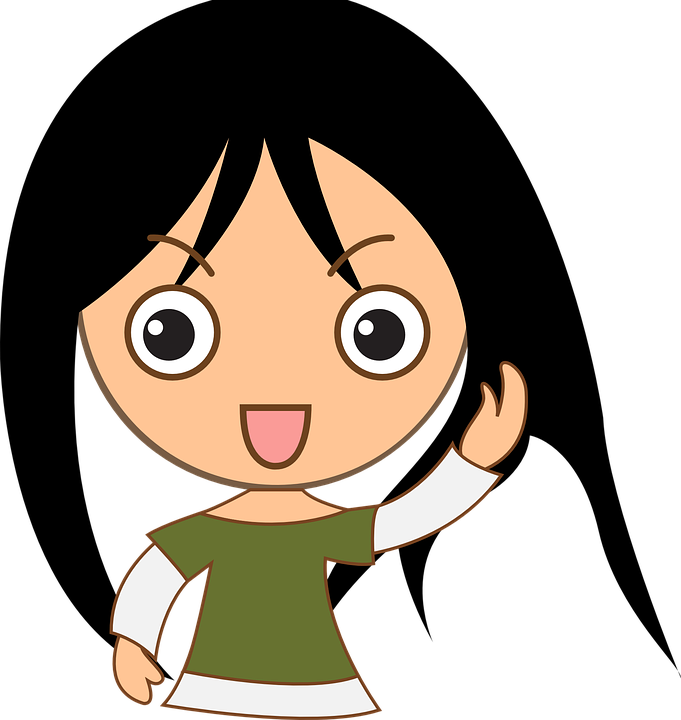 Let’s learn about Health!
Harmful household products
&
Medicines
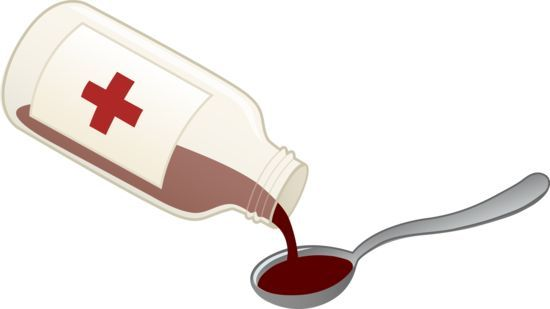 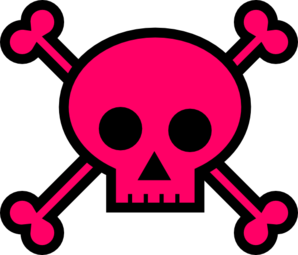 Harmful Household Products
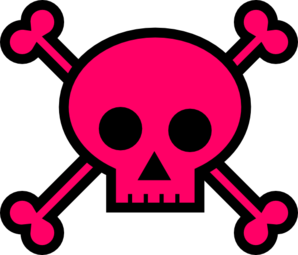 What Should I Do?
Mom and dad love it when I help clean the house. Cleaning the windows is the best part. I wear gloves to protect my hands from chemicals, and I only use the cleaning products when mom or dad are watching me. While I know these cleaning products could be harmful, I wonder what they taste like. My friend once told me she tried one as a dare. Maybe I should try one too….
What should I do?
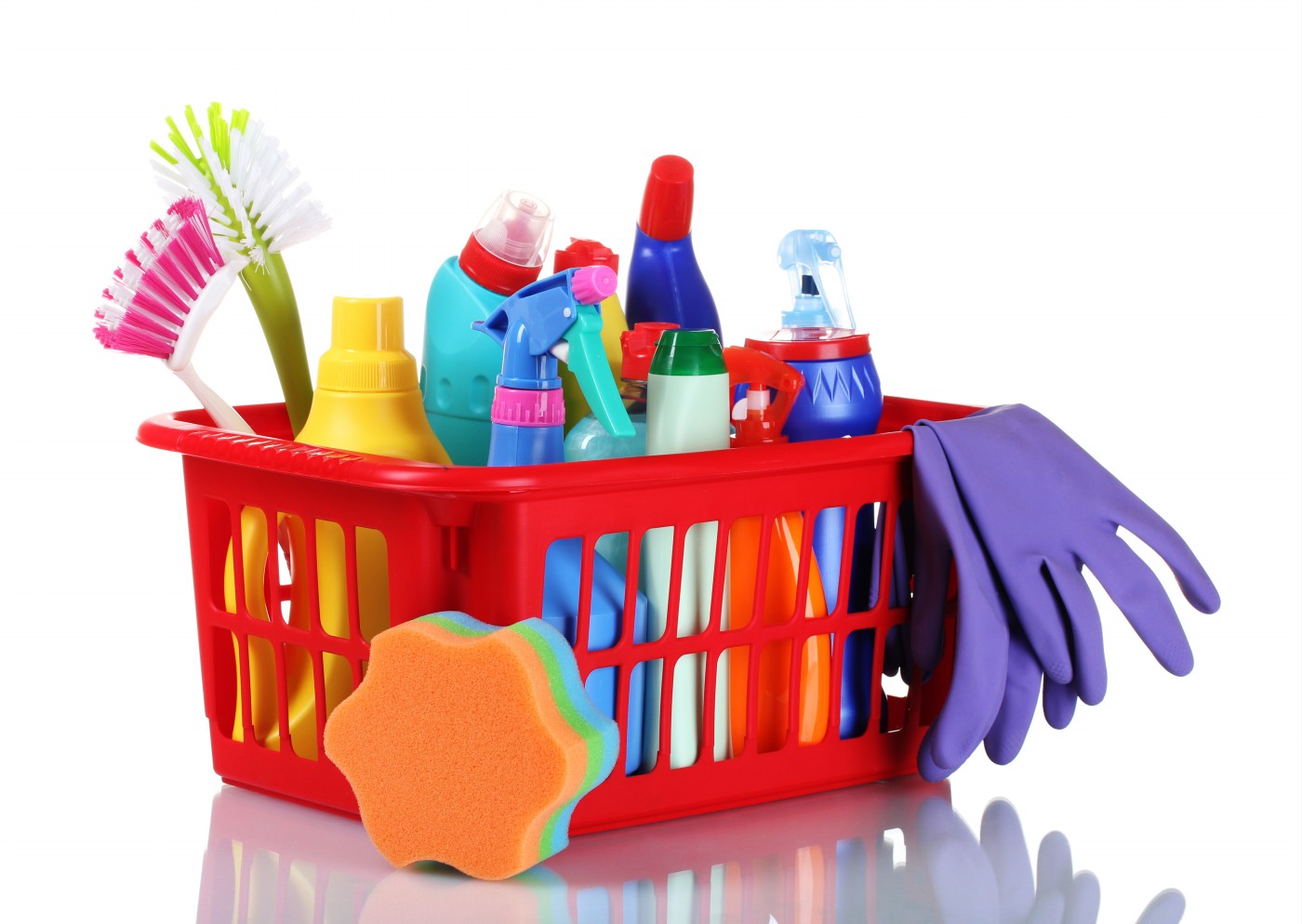 https://www.youtube.com/watch?v=YjOMYqww9VQ&list=PLYXC5W6Ad0oqMeVSLk-X04Te5OW5o0m-B
Safe or Unsafe?
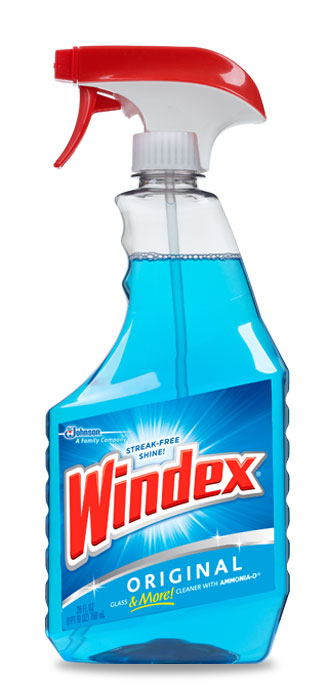 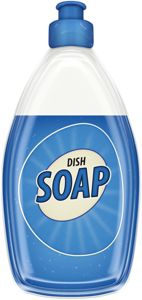 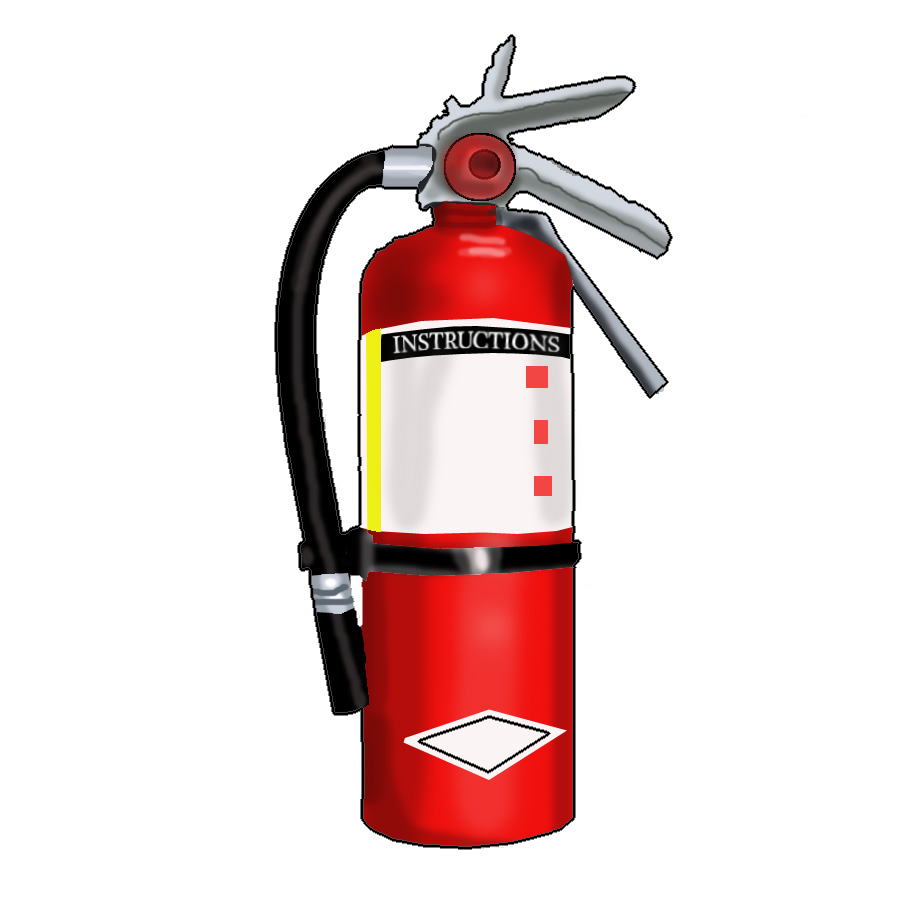 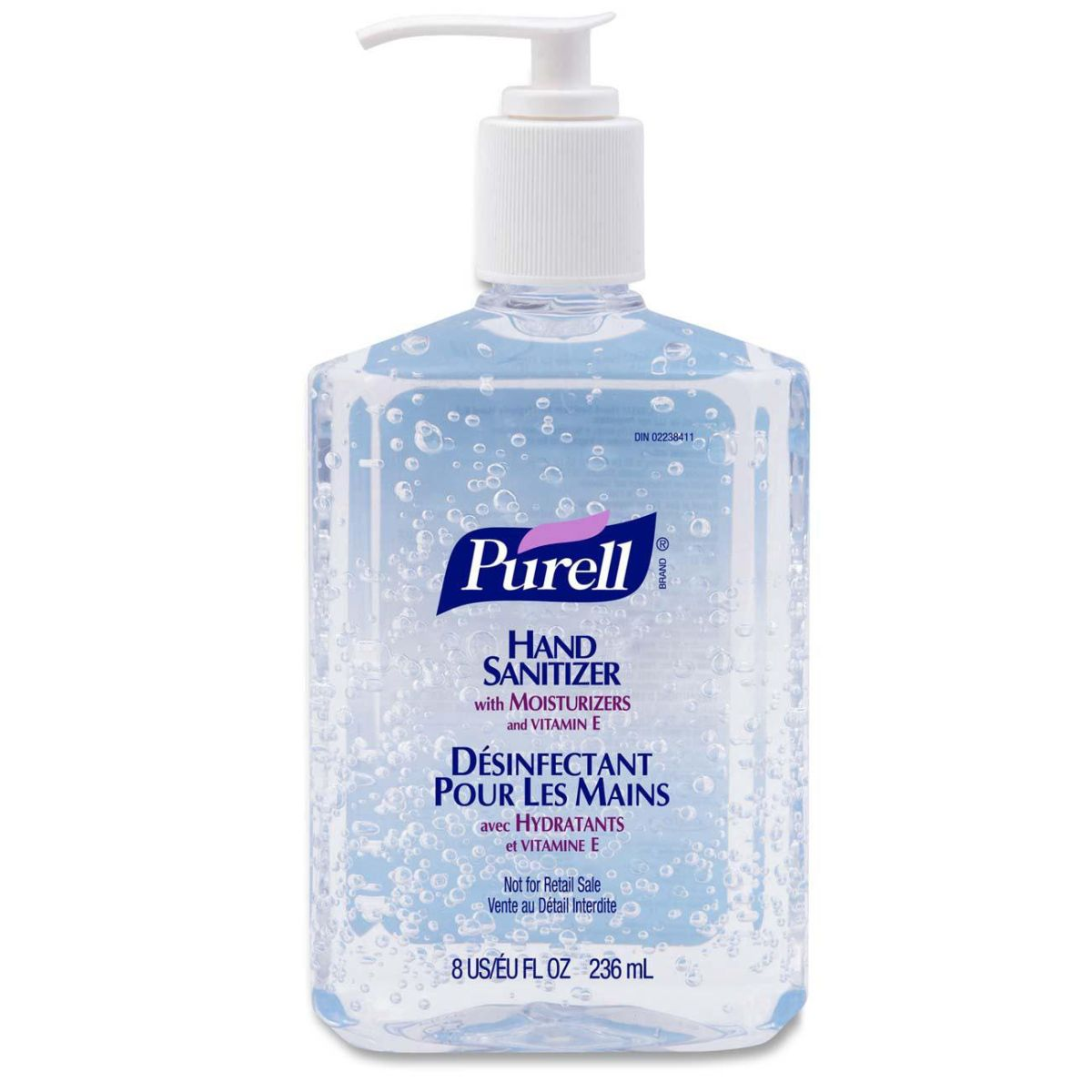 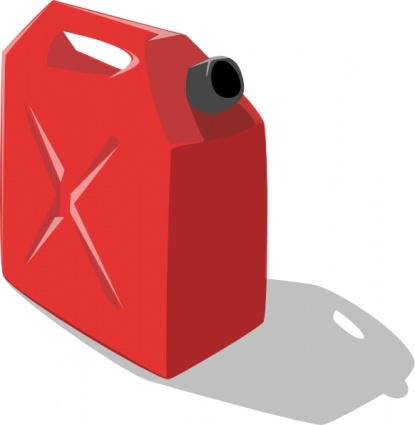 Medicine
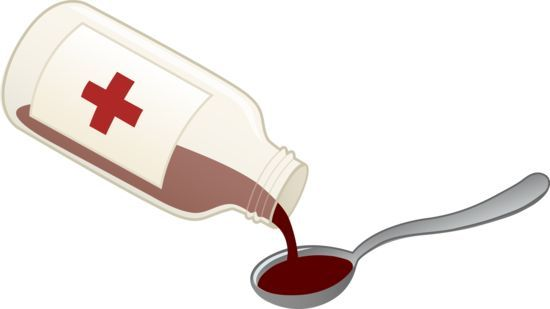 What Should I do?
I’ve been sick for 3 days and really want to be at school with my friends. I know mom is ready to be back at work too. This morning, I walk into the bathroom and find grandma’s pills on the counter. If these pills make grandma feel better, I wonder if the pills will make me feel better. 
What should I do?
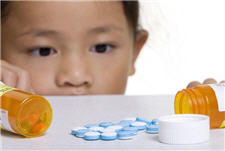 What Should I do?
I love my little brother Sam. Sam is sick. Mom is busy on an important phone call, but I know what will make Sam feel better. I get the cough medicine and begin to pour it in the cup. I’m not sure if I should be doing this. 
What should I do?
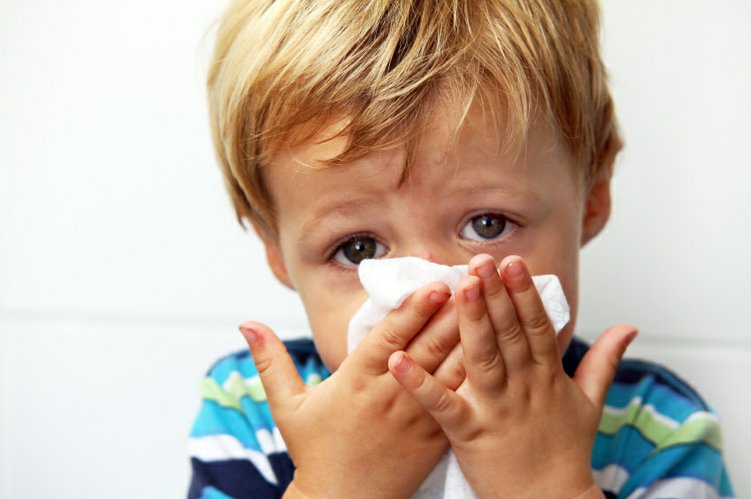 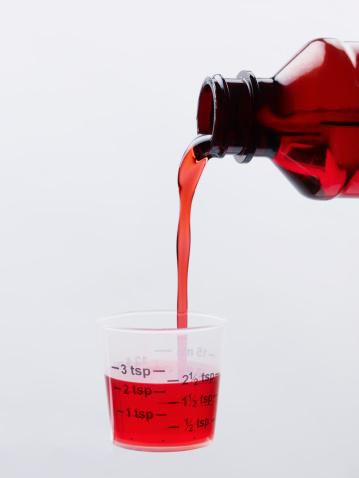 Is this safe to put in my mouth?
Smarties or pill?
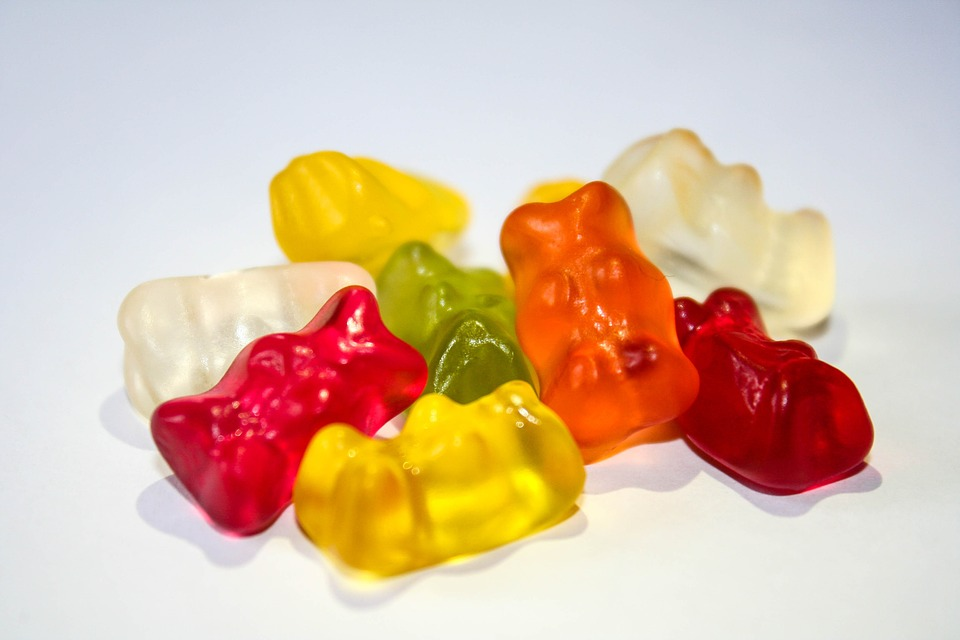 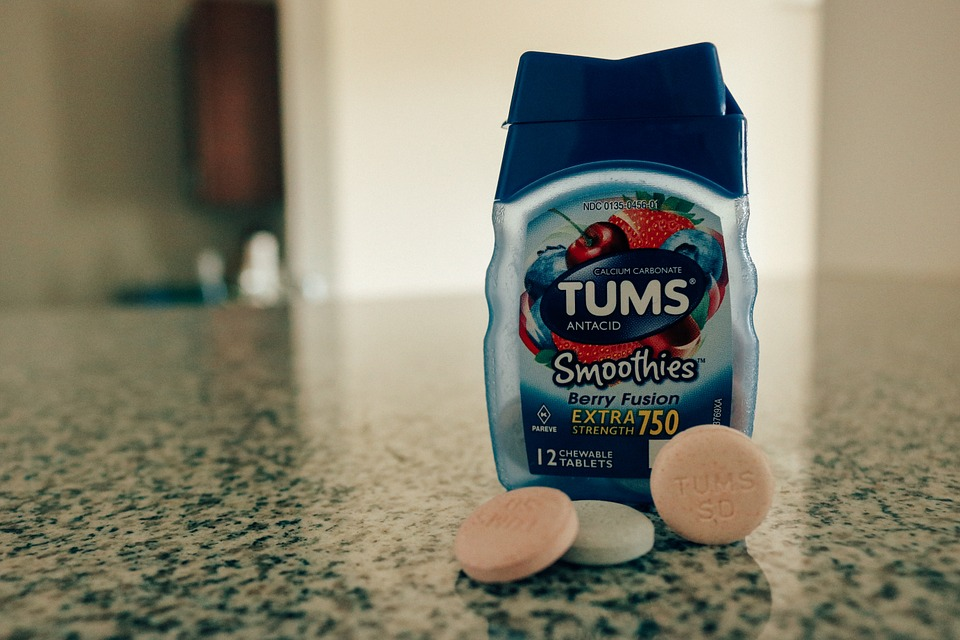 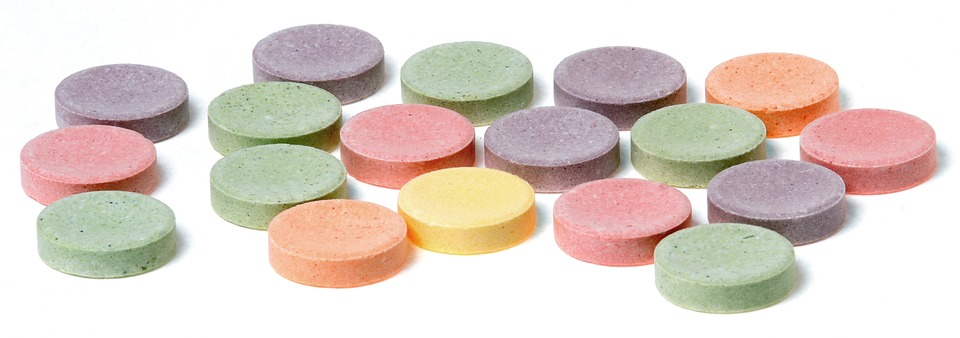 Gummy bear or vitamin?
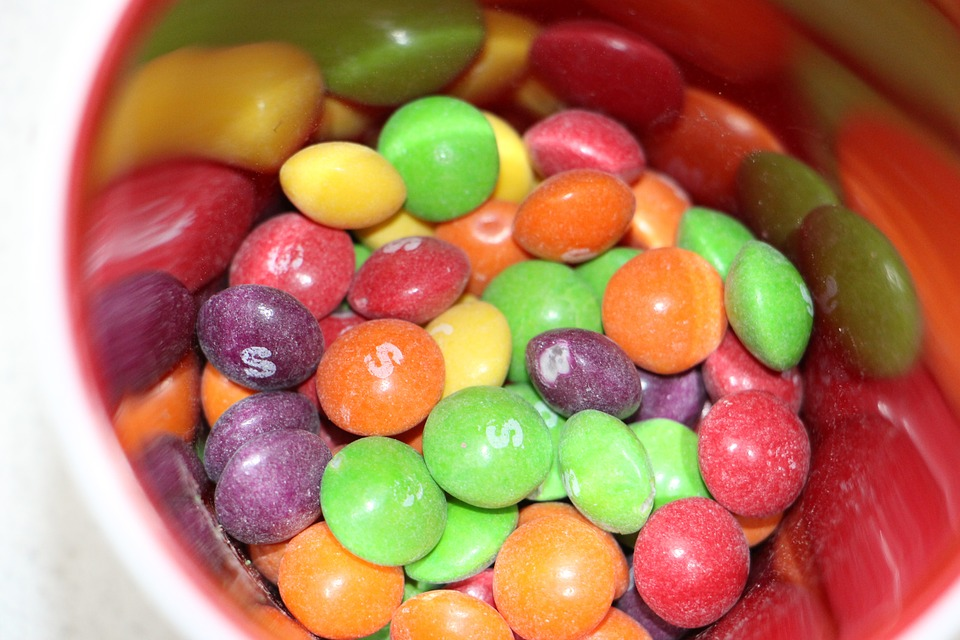 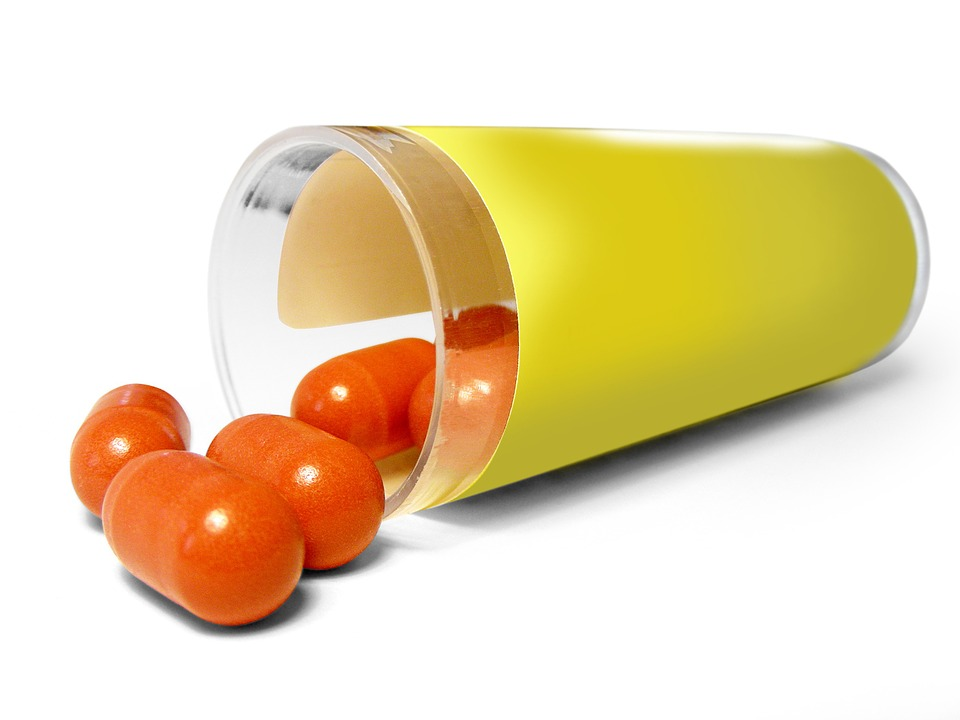 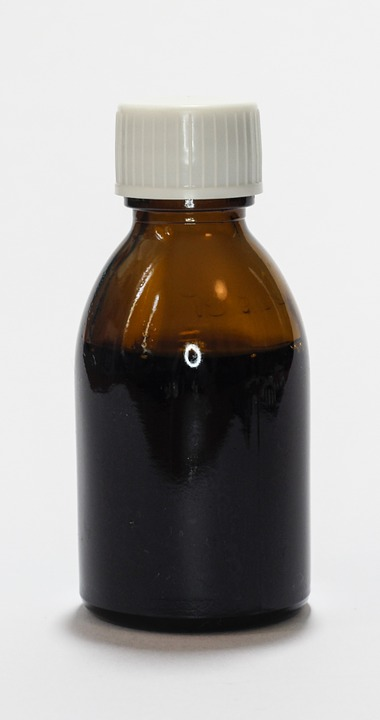 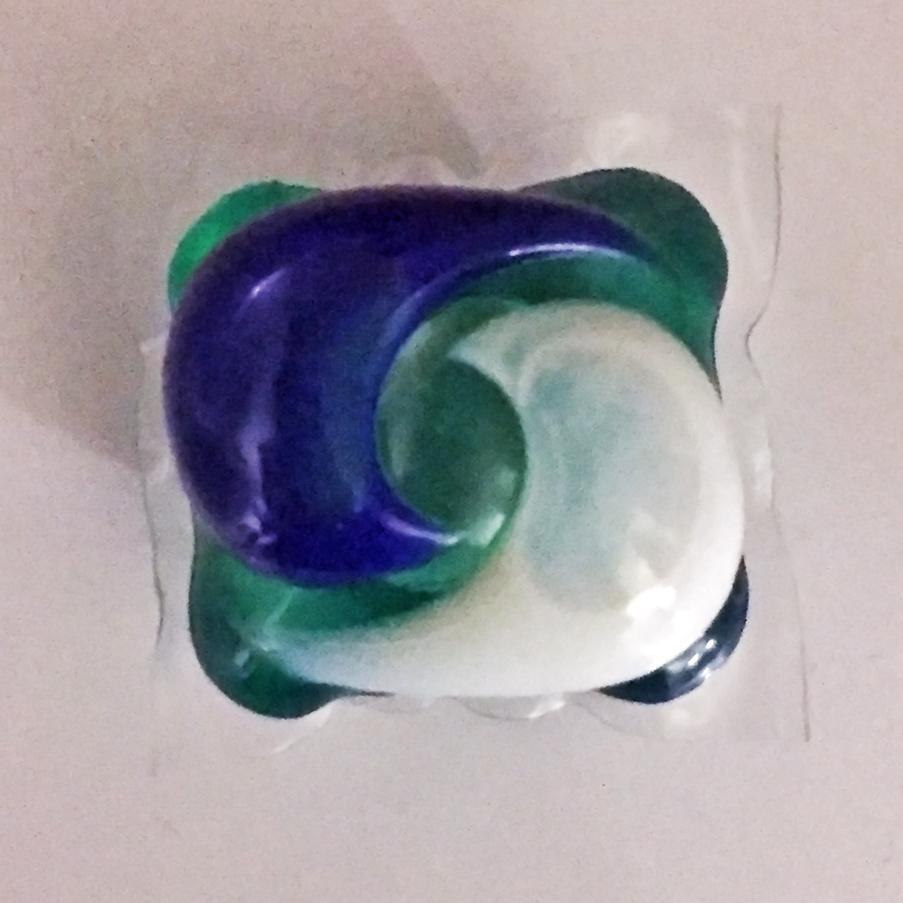 Tide POD
What could happen to me?
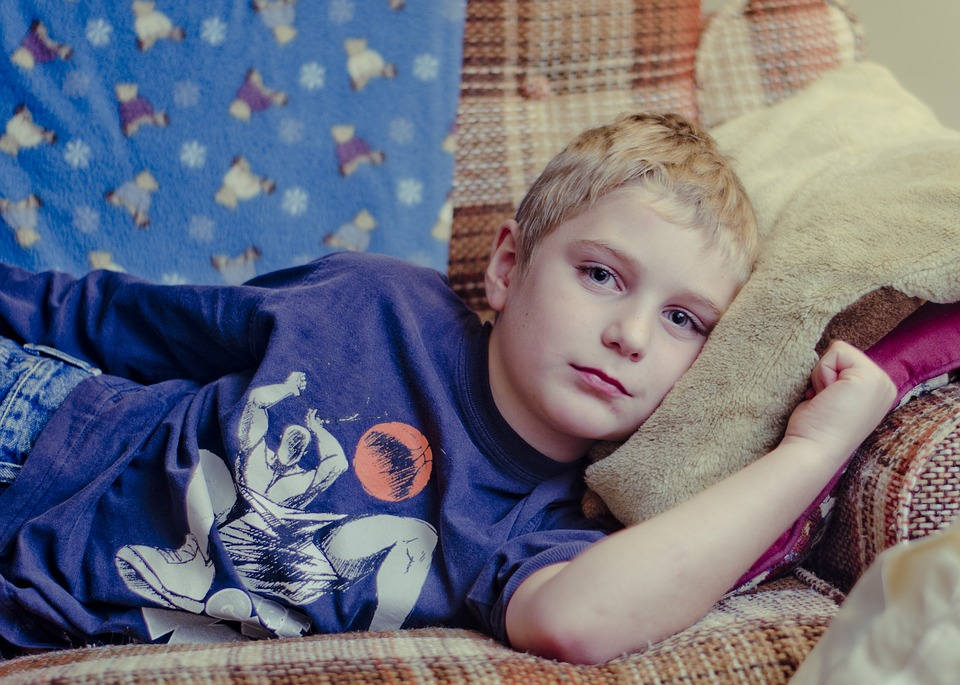 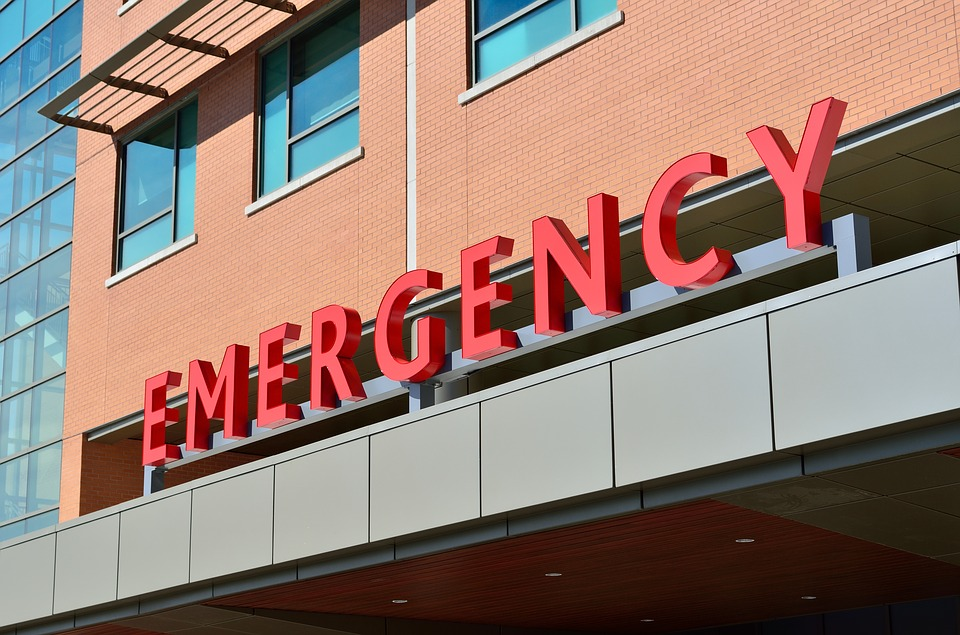 Sick
Really sick
Let’s Keep Thinking...
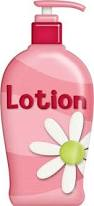 Should I Smell This?
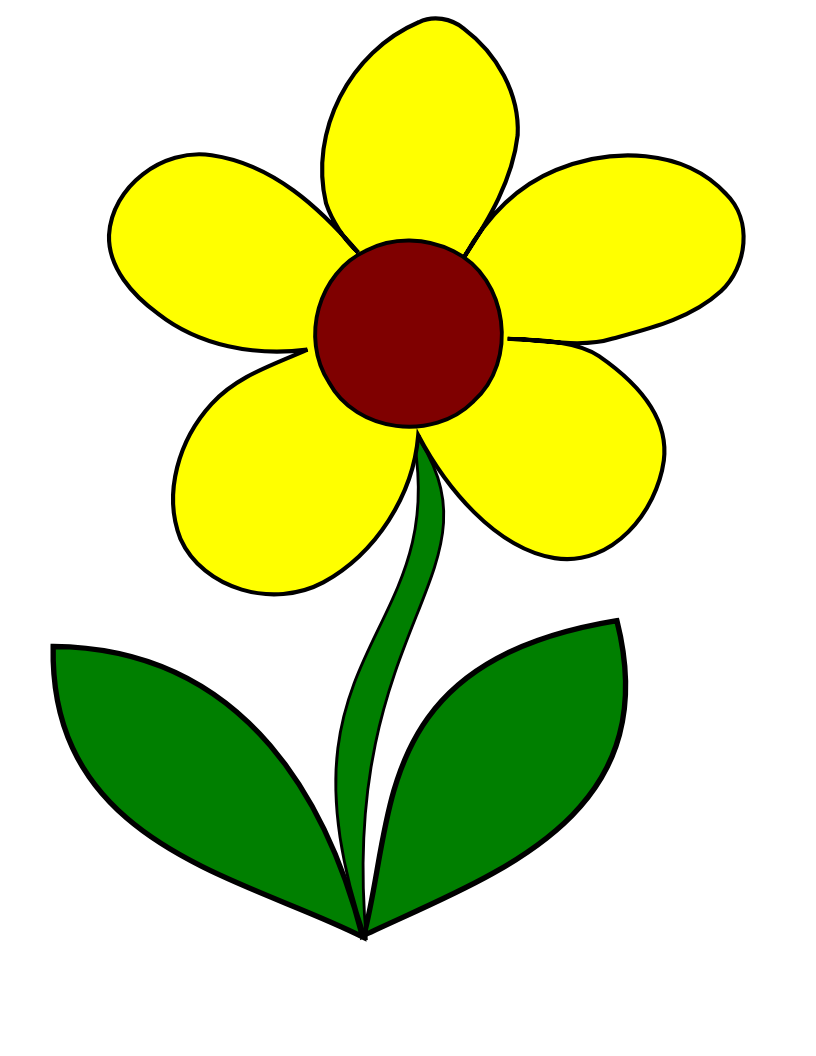 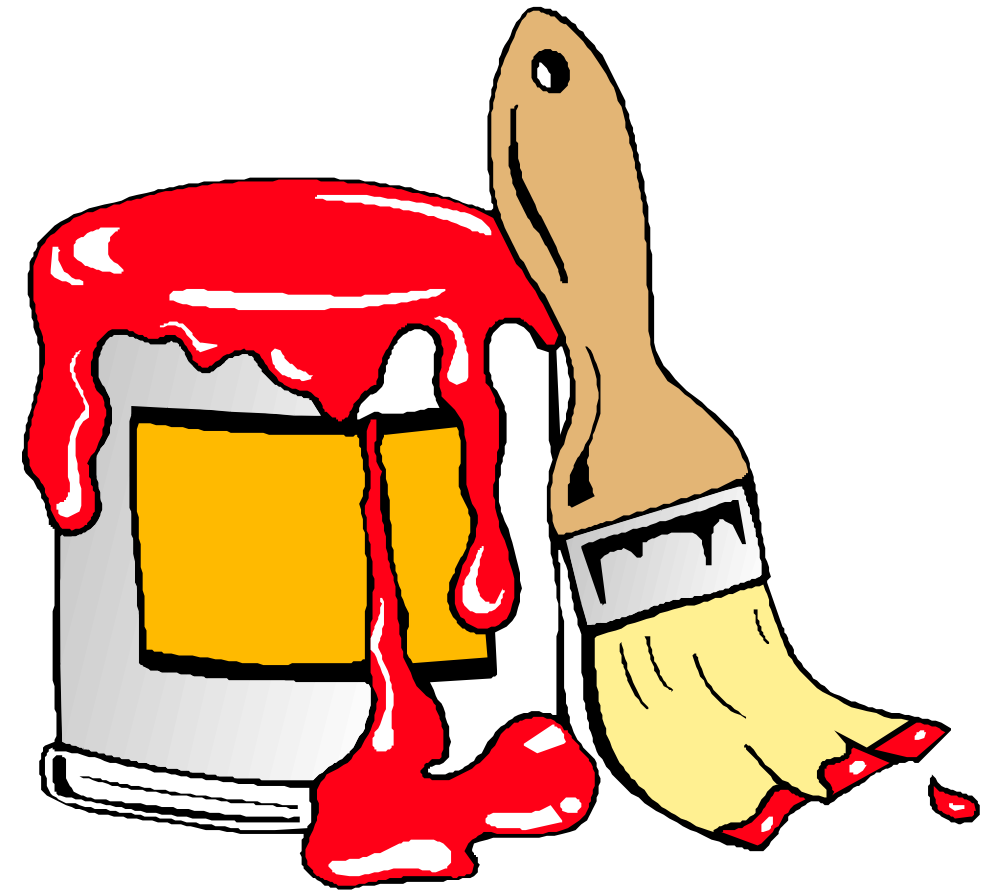 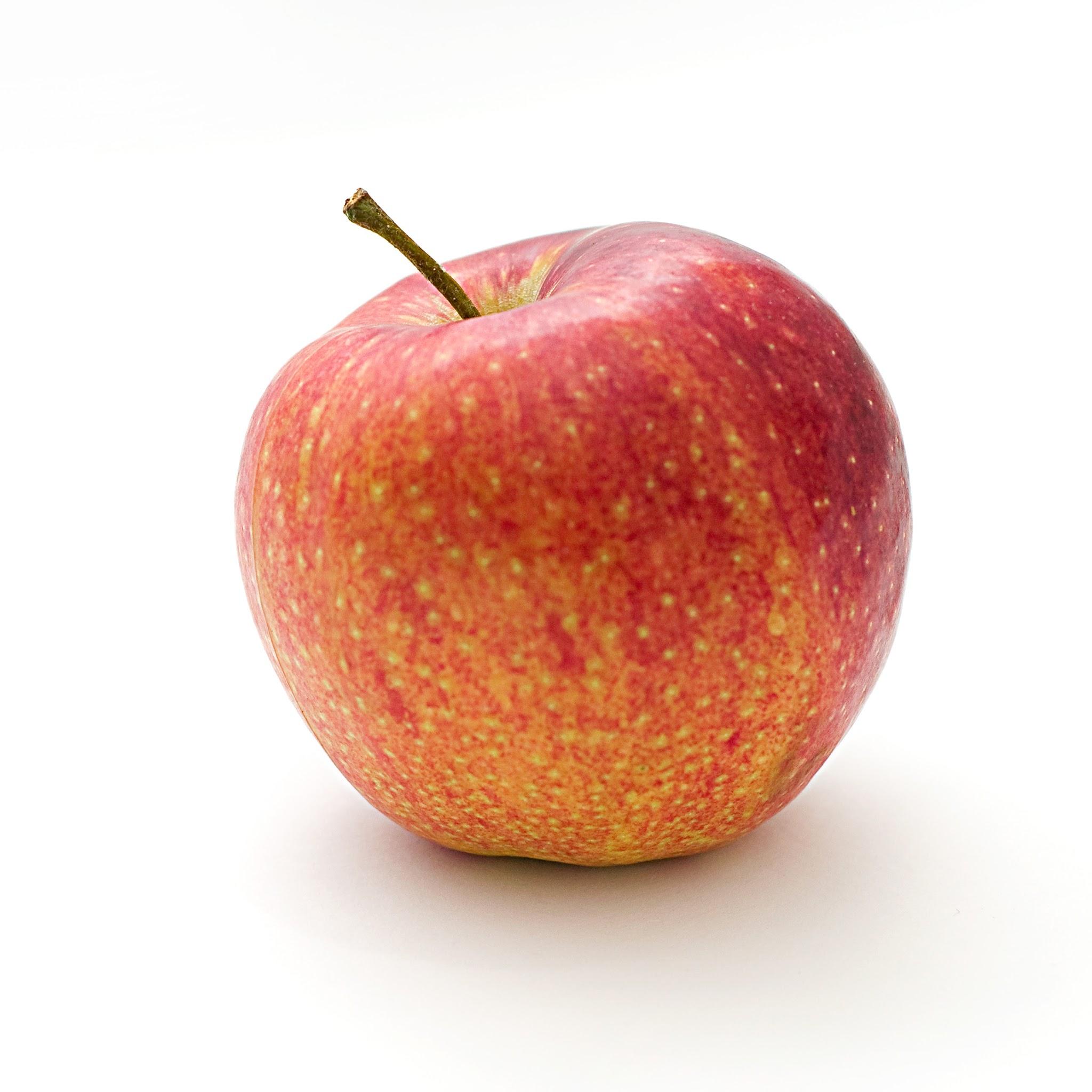 Should I Taste This?
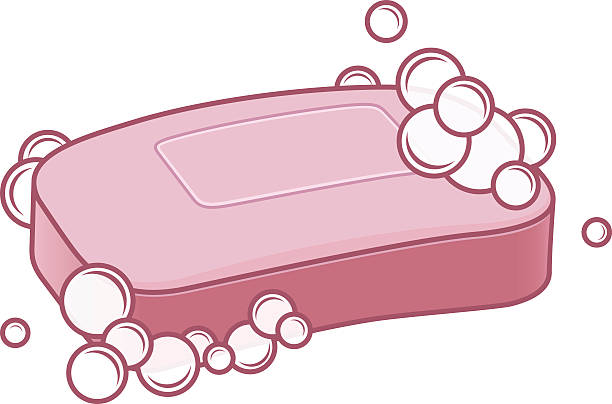 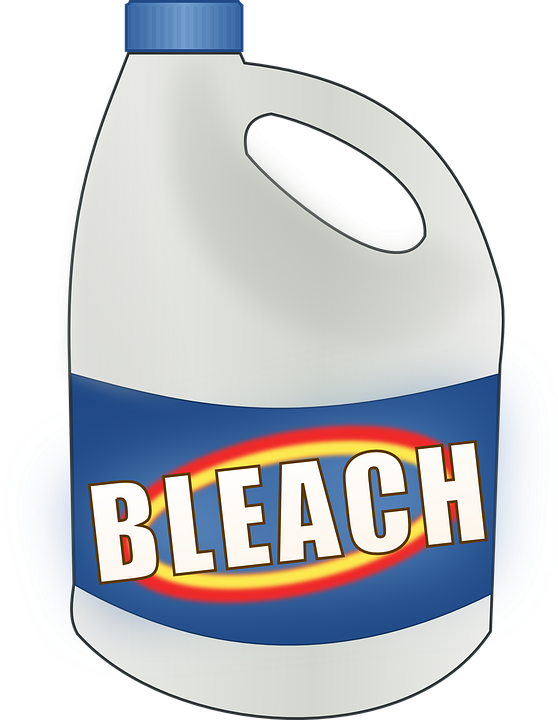 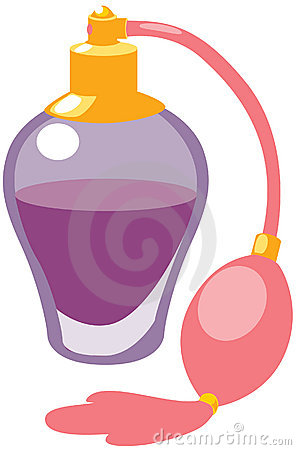 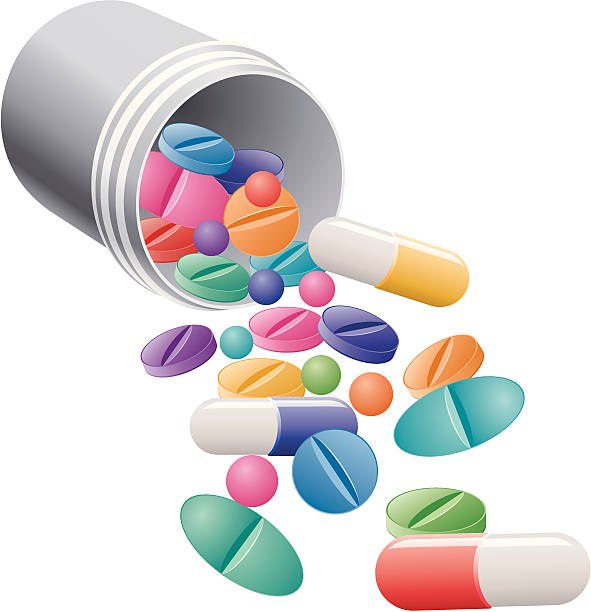 Should I Touch This?
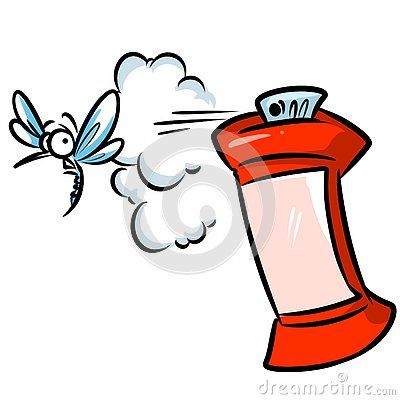 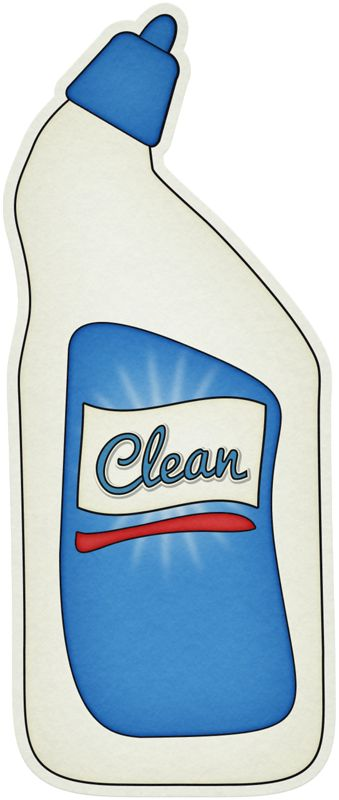 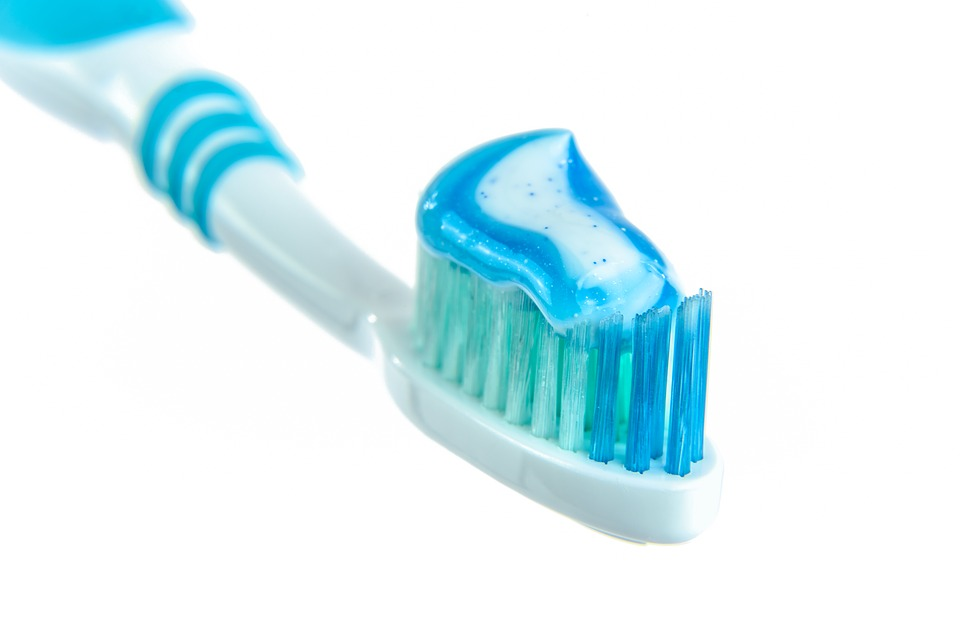 trusted adult
Who can I talk to if I have a question?
grandparent
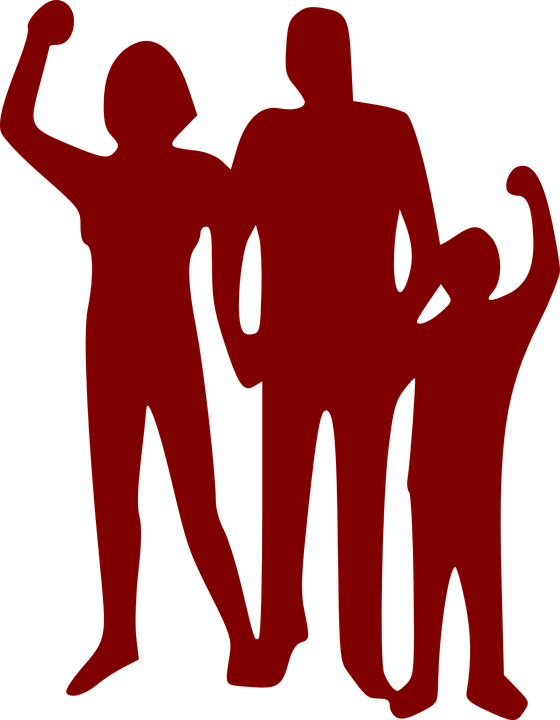 mom
doctor
dad
teacher
What to do if there is an emergency
Tell a parent
Call 911 if no parent is available
State your name and other information that you know so police can find your location

https://www.youtube.com/watch?v=zXXbnU-7EfA
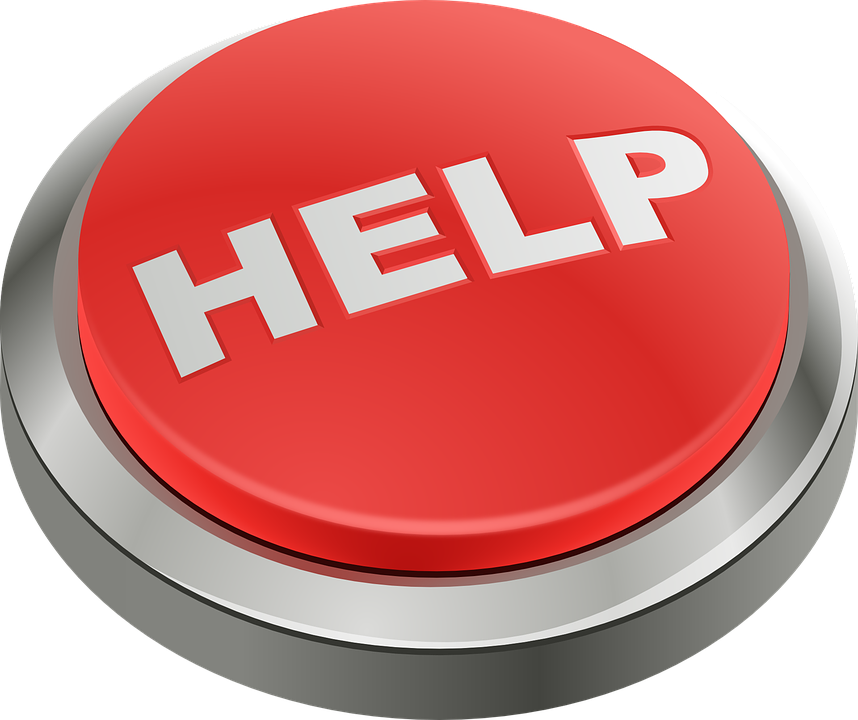 Let’s Move!
https://www.youtube.com/watch?v=HbZosS4dX3g
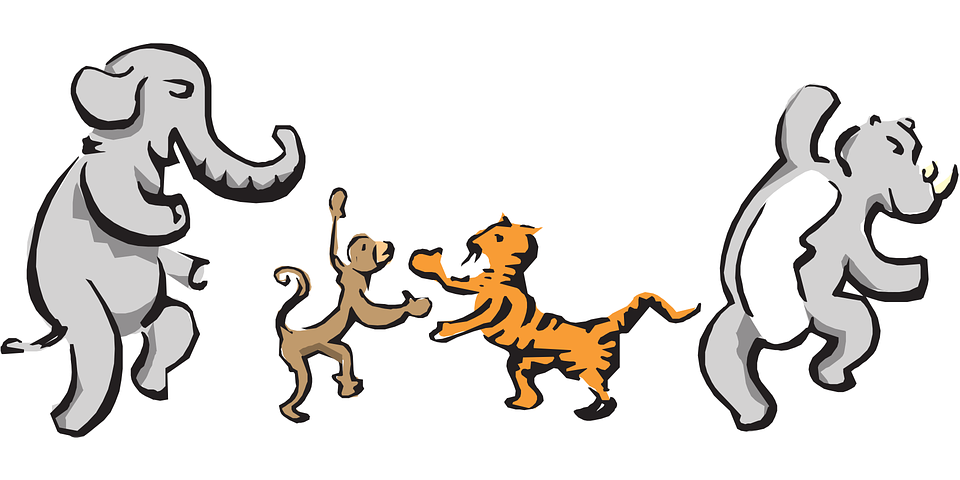 The End
Take care of yourself & Others